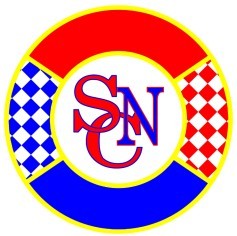 1. Mannschaft
Altersklasse / Population: 
18 – 32 Jahre
Gute Durchmischung verschiedener Nationalitäten
Wir sprechen Englisch, Französisch, Deutsch
Ambitionen: 
Wir möchten jedes Jahr unter den ersten 3 Mannschaften sein und im Cup so weit wie möglich kommen. Die Ambitionen sind relativ hoch, nichtsdestotrotz legen wir grossen Wert auf einen guten Teamspirit welcher sich auch in den Trainings wiederspiegeln sollte.
Wir sprechen Fussballbegeisterte an welche selber schon 11 gegen 11 gespielt haben und relativ fit sind.
Training / Termine: 
Wir trainieren jeweils am Montag und Donnerstag zwischen 19 – 21 Uhr. Die Spiele finden wenn immer möglich unter der Woche statt.

Kontakt: 
Ad Sobowale
E-mail: 	adsobowale@yahoo.com
Links: 
Tabelle und Spielplan:
http://www.football.ch/fvnws/Fussballverband-Nordwestschweiz/Spielbetrieb-FVNWS/Meisterschaft-FVNWS.aspx/ln-30010/s-2016/ls-14120/sg-42378/a-rr/
Fotos:
1